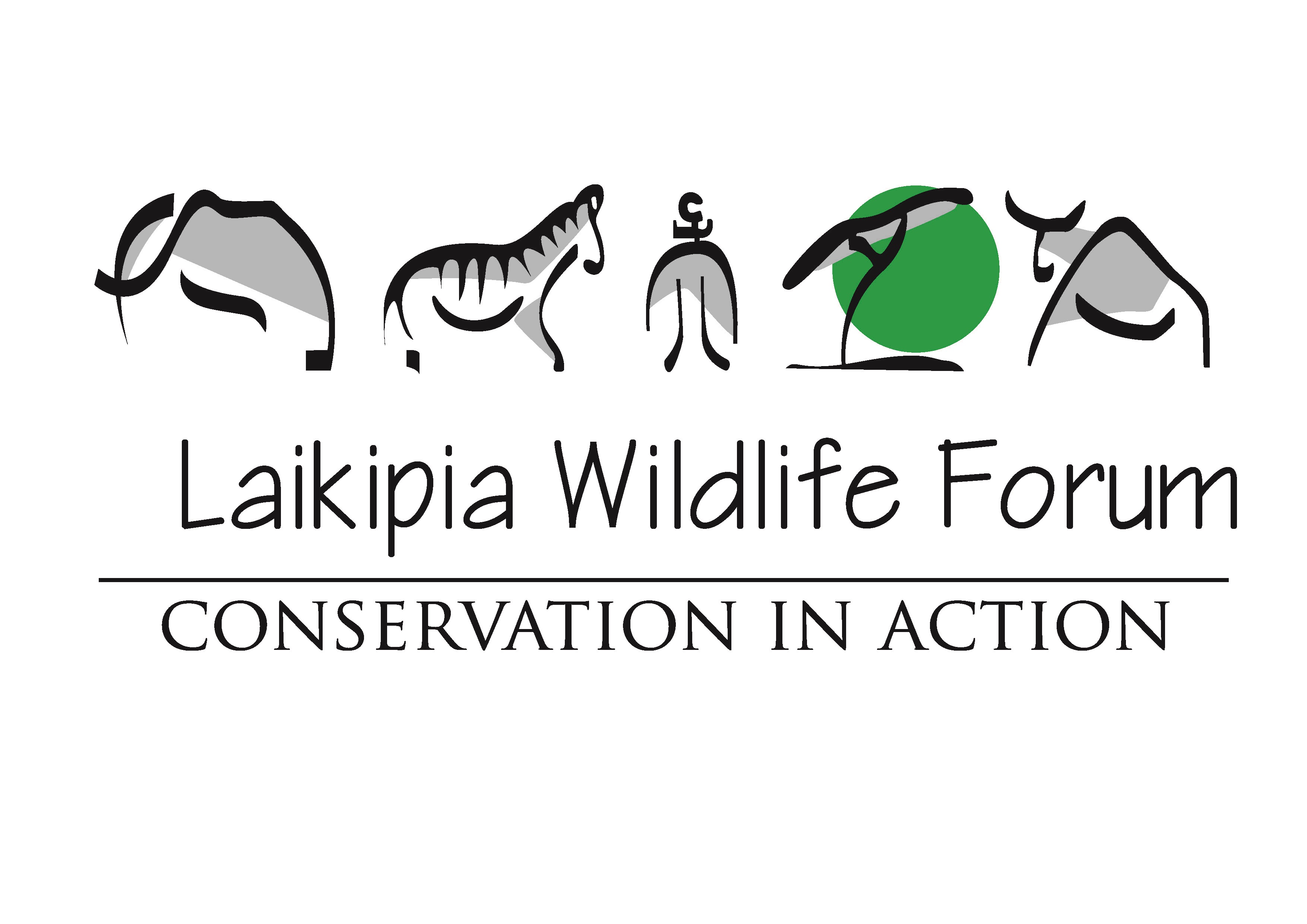 Rhino Redux
Rhino Conservation as a Landscape Management Tool in Laikipia
Actors and Areas
Black Rhino Accomplishments
1988 – Total Black Rhino Population in the greater Laikipia Landscape = 114
2017 – Total Black Rhino Population in the greater Laikipia Landscape = 296
Almost one Black Rhino/880 acres or 3.6 sq.km.
Gives tourism a focus with increases in tourism revenue, employment and tax revenues.
Annual CSR contributions to neighborhoods and communities exceed $2M/year
Islands of peace, security, and innovation during times of stress
Demonstrated success of mixed ranching model
Rhino Conservation Challenges in Laikpia
High annual costs of security
No Government recognition of Wildlife Conservation or Rhino Conservation as a Land Use
Carrying Capacity of land for healthy black rhino populations
Sophistication of poaching technology and networks
BLACK RHINO CONSERVATION Strategy
Goal = Increase Kenya’s total Black Rhino Population Numbers to 2000 animals from 696 today
Role of Critical Mass Populations with contiguous landscapes
Tsavo/Chyulu/Ngulia = 500 animals
Laikipia-Lewa = 500+ animals
Other Places with
Key populations = 50+ animals
Founder populations = 20+ animals
Opportunities for Expansion of Area and Population (occur within the red outline)
The MEANS:
Private conservancies need:
Philanthropy
Grants
Land use recognition
Shared Management services and costs
Community Conservancies need:
Land lease agreements
Public-Private Models
Easements
A Proposal for Private/Corporate/Community ConservanciesThe Clusters
Northern Cluster = 132,200 acres
Mpala, Loisaba , Soit Nyiro, , Kirimun National Reserve, Sabuk and Ol Malo 
Eastern Cluster = 168,700 acres
Borana/Lewa, Il Ngwesi, Mukogodo and Ngare Ndare
Central Cluster = 149,000 acres
Ole Naishu, Lolldaiga Hills, Enasoit, Ol Jogi
Southern Cluster = 191,000 acres
Segera, Ol Pejeta, Eland Downs, ADC Mutara , El Karama
Achieving the Goal of 2000 Black Rhinosby 20205
500+ Black Rhinos in Greater Laikipia
The Indicators for Success
1 Black Rhino for every 800-1000 acres 
Security of Land Tenure
Recognition by National Government of rhino conservation as a land use
Incentives, benefits, and subsidies
World Heritage recognition of Laikipia landscape 
Double the Laikipia black rhino population in 15 years.
3 clusters totaling more than 640,000 acres must include 
Land contiguity
Innovation in neighborhood protection, land management, and business partnerships
Shared monitoring and security services